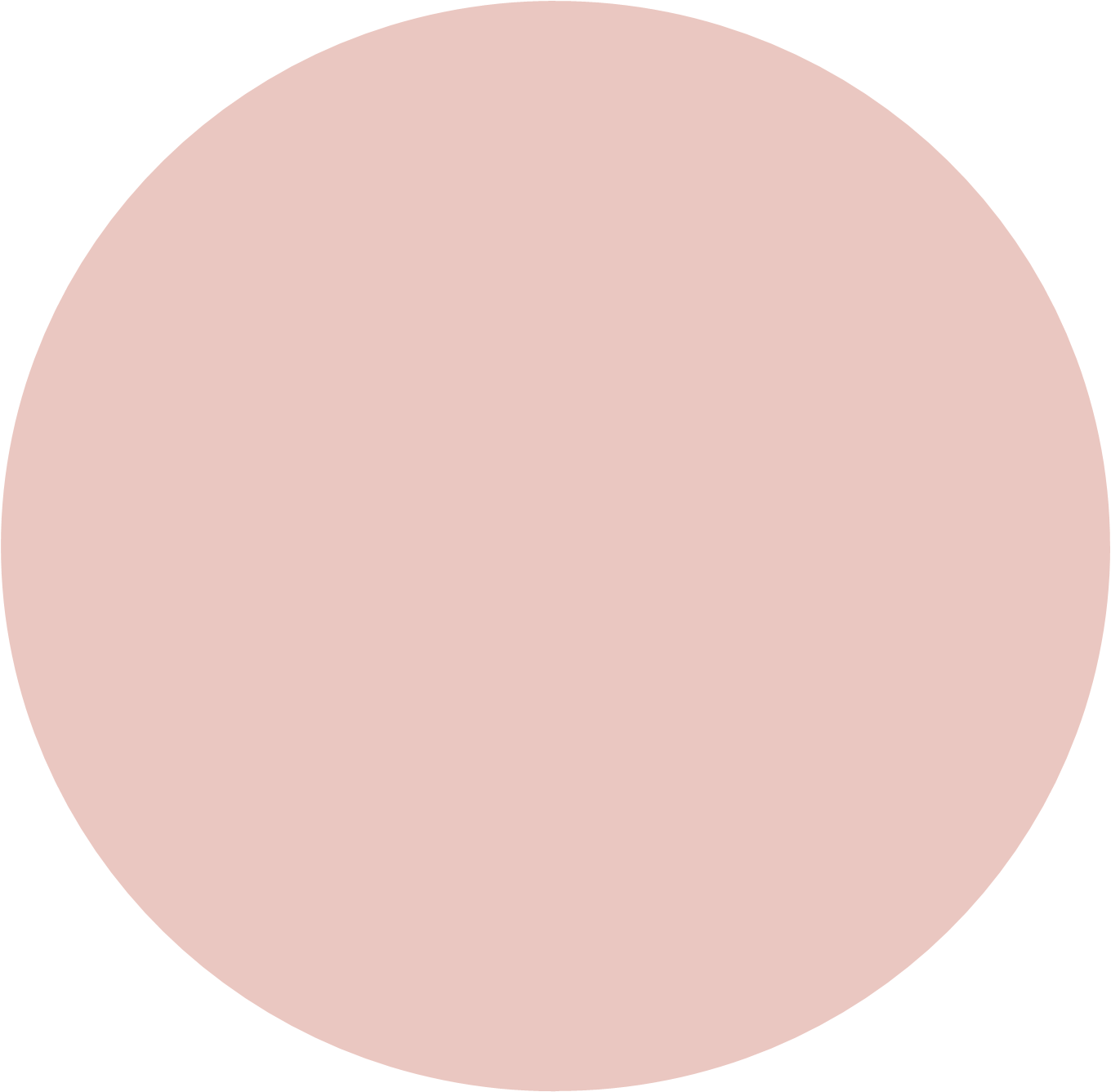 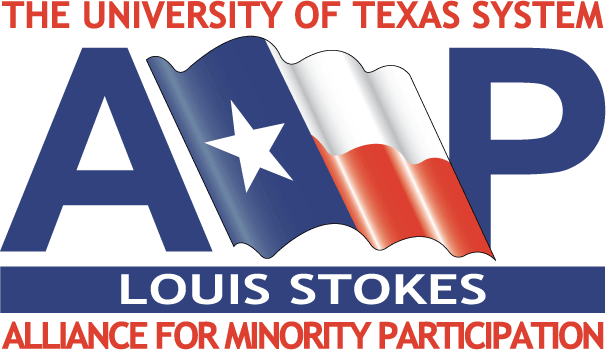 University of Texas at El Paso
LSAMP Lead Institution
500 W. University Ave.
El Paso,  TX 79968-8900
(915) 747-6005
http://research.utep.edu/lsamp
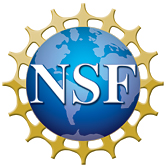 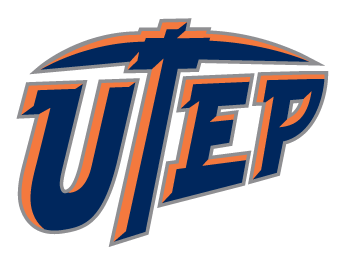 The UT System LSAMP Program is Funded under  grant number HRD-0703584